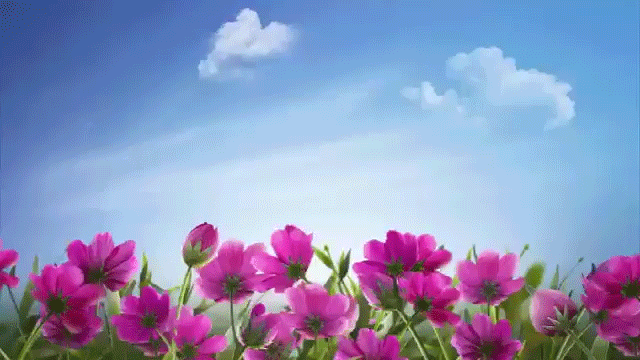 স্বাগত
পরিচিতি
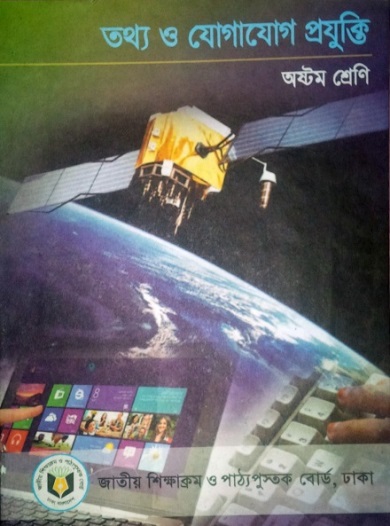 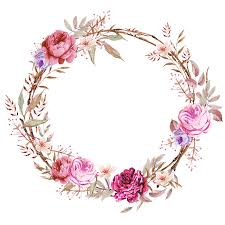 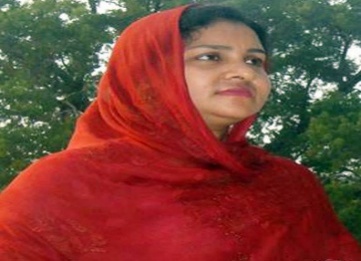 হোসনেয়ারা (লাকী)
                এম,এস,এস, এম এড
সহকারী শিক্ষক (আই সি টি)
রায়পুর স্কুল এন্ড কলেজ ,
বাঘারপাড়া ,যশোর । 
01712333017
Mail-lucky333017@gmail.com
তথ্য ও যোগাযোগ প্রযুক্তি
শ্রেণি: অষ্টম 
অধ্যায়: তৃতীয়
৩য় অধ্যায়
তথ্য ও যোগাযোগ প্রযুক্তির নিরাপদ ও নৈতিক ব্যবহার
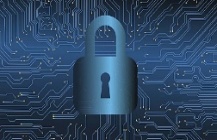 নিরাপত্তা বিষয়ক ধারণা
ক্ষতিকারক সফটওয়্যার
কম্পিউটার ভাইরাস
অনলাইন পরিচয় ও তার নিরাপত্তা
সাইবার অপরাধ
দুর্নীতি নিরসন
তথ্য অধিকার ও তথ্য অধিকার আইন
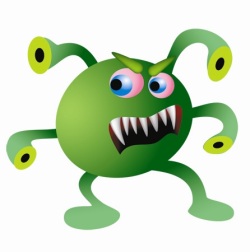 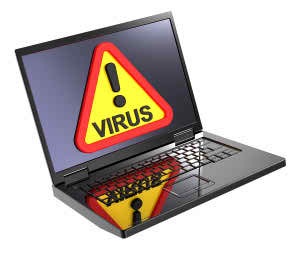 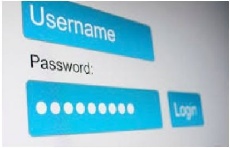 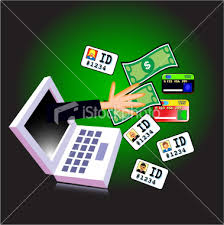 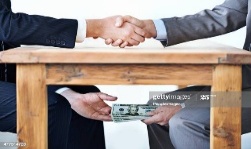 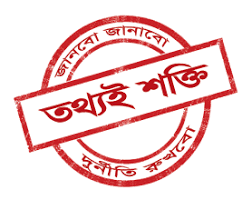 আজকের আলোচ্য বিষয়…
সংক্ষিপ্ত প্রশ্ন উত্তর
বহুনির্বাচনি প্রশ্ন উত্তর
সংক্ষিপ্ত উত্তর প্রশ্নঃ
১।নিরাপত্তা বলতে কী বোঝ?কম্পিউটার নেটওয়ার্কের নিরাপত্তা রক্ষায় করনীয় পদক্ষেপগুলো আলোচনা করো।
২।ম্যালওয়্যার কী?ম্যালওয়্যার কম্পিউটারের কী ক্ষতি সাধন করে ব্যাখ্যা করো।
৩।কম্পিউটার ভাইরাস কী? কম্পিউটারে ভাইরাস আক্রান্ত হওয়ার লক্ষণগুলো বর্ণনা করো।
৪। হ্যাকিং কী? হ্যাকার সম্পর্কে সংক্ষেপে বর্ণনা করো।
৫।পাসওয়ার্ড কী? পার্সওয়ার্ডের গোপনীয়তা রক্ষা করার জন্য কী কী করা উচিৎ।
৬।শক্তিশালী পাসওয়ার্ড তৈরির কৌশল ব্যাখ্যা করো।?
 ৭।ইন্টারনেট কী?ইন্টারনেটে প্রতারণা বলতে কী বোঝ
৮।”সাইবার অপরাধ একটি শস্তিযোগ্য অপরাধ”-ব্যাখ্যা করো।
বহুনির্বাচনি প্রশ্ন
১।নিরাপত্তা নিশ্চিত করতে কী ব্যবহার করা হয়?	
ক)পাসওয়ার্ড	খ)পাসপোর্ট 	গ)রোবট	ঘ)রিসোর্স
২।বিনা অনুমতিতে অন্যের নেটওয়ার্কে প্রবেশ করে তথ্য নষ্ট করে দেওয়াকে কী বলে?
ক)ফিসার		খ)ক্রকার	গ)হ্যাকার	ঘ)হ্যাকিং
৩।কোন বিশেষ কাজ সম্পন্ন করার জন্য কোন সফটওয়্যার ব্যবহার করা হয়?
ক)কাস্টমাইজড সফটওয়্যার	খ)অ্যাপ্লিকেশন সফটওয়্যার গ)সিস্টেম সফটওয়্যার ঘ)প্যাকেজ সফটওয়্যার
৪।ম্যালওয়্যার-এর অন্তর্ভুক্ত-
i.ভাইরাস		ii.ওয়ার্ম		iii.এডওয়্যার
নিচের কোনটি সঠিক?
ক)iওii	খ)iওiii	গ)ii ওiii	ঘ)i, iওiii
৫।ম্যালওয়ার কয় ধরনের?
ক)২	   খ) ৩	       গ)৪      ঘ) ৫
∙
∙
∙
ক)
∙
∙
বহুনির্বাচনি প্রশ্ন
৬।প্রতিবছর সিআইএইচ ভাইরাসটি সক্রিয় হতো কত তারিখে?	
ক)২৬শে মার্চ	খ)২৬শে এপ্রিল	গ)২৬শে মে	ঘ)২৬শে জুন
৭।কত সালে ভাইরাসের বিধবংসী আচরণ প্রকাশিত  হয়?
ক)১৯৮৬		খ)১৯৮৭	গ)১৯৮৮	ঘ)১৯৮৯
৮।বিজ্ঞানী জন ভন নিউম্যান কম্পিউটার ভাইরাস বিষয়ে আলোকপাত করেন কত সালে?
ক)১৯৪৯	খ)১৯৫৯	গ)১০৬৯	ঘ)১৯৭৯
৯।ভাইরাস আক্রান্ত কম্পিউটারের লক্ষণসমূহ-
i.গতি কমে যায়		ii.হ্যাং হয়ে যায়		iii.ঘন ঘন রিবুট
নিচের কোনটি সঠিক?
ক)iওii	খ)iওiii	গ)ii ওiii	ঘ)i, iওiii
১০।সত্তর দশকে চিহ্নিত হওয়া ভাইরাস কোনটি?
ক)এডওয়্যার	   খ) ক্লিপার       গ)রুটকিটস     ঘ) ডায়ালার
∙
∙
∙
ক)
∙
∙
বহুনির্বাচনি প্রশ্ন
১১।ব্রেইন ভাইরাস তৈরি হয় কোন দেশে?	
ক) ভারত	খ) পাকিস্তান	গ)আমেরিকা	ঘ)জাপান
১২।মূল প্রোগ্রামের কাছে নিয়ন্ত্রণ দিয়ে নিষ্ক্রিয় হয়ে যায় কোন ভাইরাস?
ক)সিআইএইস		খ)ডায়ালার	গ)নিবাসী	ঘ)অনিবাসী
১৩।ইন্টারনেট ব্যবহার করে সংঘটিত অপরাধকে কী বলে?
ক)হ্যাকার 	খ)হ্যাকিং	গ)ক্রাকার	ঘ)সাইবার
১৪।বভিন্ন ধরনের সাইবার অপরাধ হচ্ছে-
i.স্প্যাম		ii.সাইবার যুদ্ধ		iii.নলাইনে প্রতারণা
নিচের কোনটি সঠিক?
ক)iওii	খ)iওiii	গ)ii ওiii	ঘ)i, iওiii
১৫।রামুর বৌদ্ধবিহার পুড়িয়ে দেওয়া হয়েছিল কবে?
ক)২০১১	   খ) ২০১২       গ)২০১৩     ঘ) ২০১৪
∙
∙
∙
ক)
∙
∙
বহুনির্বাচনি প্রশ্ন
১৬।ইন্টারনেটে বিদ্বেষ ছড়ানোর জন্য বাংলাদেশে কোন ওয়েবসাইট বন্ধ করা হয়েছিল?	
ক)ইয়াহু	খ) ফেসবুক	গ)গুগল	    ঘ)টুইটার
১৭।ইন্টারনেটে স্প্যাম ছড়ানোর জন্য কী ব্যবহার করা হয়?
ক)মোবাইল      খ)ই-মেইল	গ)কম্পিউটার	  ঘ)ফ্যাক্র
১৮।কীসের মাধ্যমে সকল তথ্য সবার সামনে উপস্থিত করা সম্ভব হয়?
ক)ইন্টারনেট	খ)ই-মেইল	গ)তথ্যপ্রযুক্তি	ঘ)মোবাইল
১৯।স্প্যাম হচ্ছে-
i.অপ্র্যোজনীয় ই-মেইল		ii.উদ্দেশ্যমূলক ই-মেইল	iii.আপত্তকর ই-মেইল
নিচের কোনটি সঠিক?
ক)iওii	খ)iওiii	গ)ii ওiii	ঘ)i, iওiii
২০।ভুল পরিচয় ও তথ্য দ্বারা সংঘটিত অপরাধকে কী বলে?
ক)স্প্যাম	   খ)সাইবার যুদ্ধ    গ)প্রতারণা     ঘ) ক্রকার
∙
∙
∙
ক)
∙
∙
বহুনির্বাচনি প্রশ্ন
নিচের অনুচ্ছেদ টি পড়ো এবং ২১ ও ২২ নং প্রশ্নের উত্তর দাওঃ
লাবীব সাহেব একটি কোম্পানির চেয়্যারম্যান।তার প্রতিষ্ঠানের কর্মচারীরা দীর্ঘদিন থেকে দুর্নীতি করে আসছে। ফলে লাবীব সাহেব তার প্রতিষ্ঠানকে দুর্নীতি মুক্ত করার জন্য সম্পূর্ণ নতুন প্রযুক্তির আওতায় আনলেন।
২১।লাবীব সাহেবের প্রতিষ্ঠানে ব্যবহৃত নতুন প্রযুক্তিটির নাম কী?
ক) ভাইরাস	খ)তথ্যপ্রযুক্তি	গ) হ্যাকিং	ঘ) কোয়ান্টাম প্রযুক্তি
২২। লাবীব সাহেব তার প্রতিষ্ঠানটিকে নতুন প্রযুক্তির আওতায় আনার ফলে-
i.কোনা দুর্নীতি হলে সবার সামনে প্রকাশ হয়ে যাবে  ii.প্রতিষ্ঠানের কর্মীদের কাজে সমন্বয়হীনতা হ্রাস পাবে iii.প্রতিষ্ঠানটি দুর্নীতি মুক্ত হবে
নিচের কোনটি সঠিক?
ক)iওii	খ)iওiii	গ)iiওiii 	ঘ)i,iiওiii
23।বাংলাদেশে তথ্য অধিকার আইনের বাস্তবায়নের জন্য কী গঠন করা হয়েছে?
ক)আইন কমিশন	খ)তথ্য কমিশন	গ)জাতীয় কমিশন    ঘ)প্রযুক্তি কমিশন
∙
∙
∙
বহুনির্বাচনি প্রশ্ন
২৪।বাংলাদেশে তথ্য অধিকার আইন কত সাল থেকে বলবৎ হয়েছে?
ক)২০০৮	খ)২০০৯	গ)২০১০	ঘ)২০১১
২৫।কোন ব্যক্তি তথ্য অধিকার আইনের আওতায় তথ্য পেতে বঞ্চিত হলে কার কাছে অভিযোগ দাখিল করতে পারে?
ক)আইন কমিশন    খ)জাতীয় কমিশন   গ)তথ্য কমিশন    ঘ)প্রযুক্তি কমিশন
∙
∙
বাড়ীর কাজ
তথ্য ও যোগাযোগ প্রযুক্তির নিরাপদ ও নৈতিক ব্যবহার অধ্যায়টি বাড়ীতে বসে মনোযোগ সহকারে পড়বে।
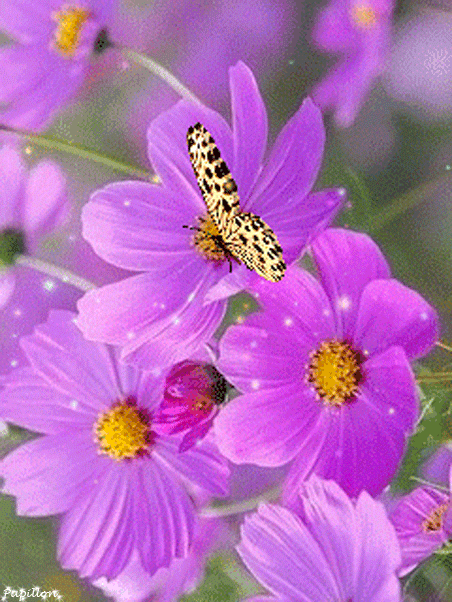 ধন্যবাদ